i
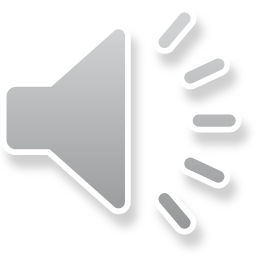 در این چند اسلاید می خواهیم به بیان برخی نکات درباره ی سوره ای از قران که به معرفی خصایص مومنان و تعدادی از نکاتی که در طی کردن مسیر زندگی برای آنها ضروری است بپردازیم.
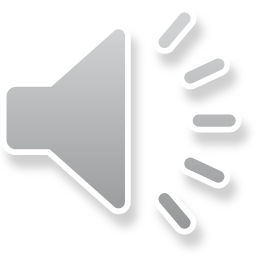 سيماى سوره‏ى مؤمنون
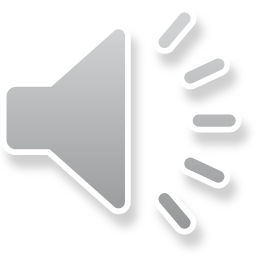 ثواب قرائت سوره مومنون
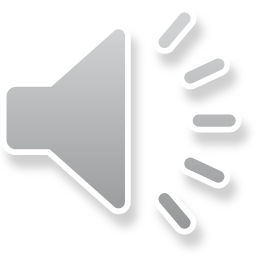 سوره ی مومنون شامل هفت بخش می باشد:
بیانگر صفاتی از مومنین
نشانه های مختلف خداشناسی و توحید
سرگذشت عبرت انگیز قوم برخی از پیامبران
هشدار به مستکبران
معاد
حاکمیت خداوند
قیامت، پاداش و جزا و بیان هدف آفرینش
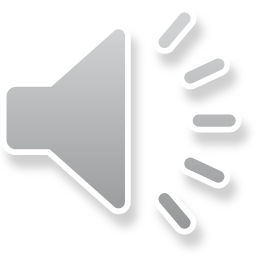 بیانگر صفاتی از مومنین
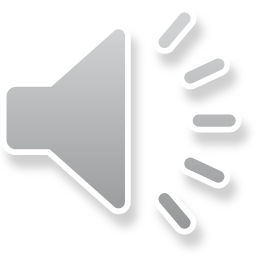 نشانه های مختلف خداشناسی و توحید
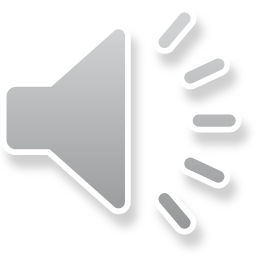 سرگذشت عبرت انگیز قوم برخی از پیامبران
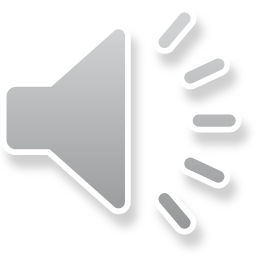 هشدار به مستکبران
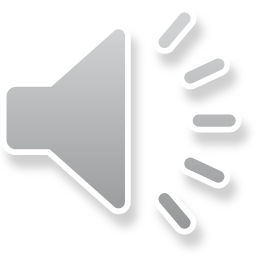 معاد
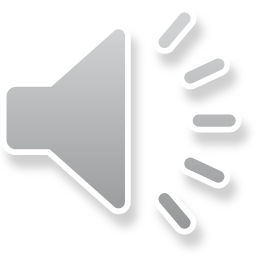 حاکمیت خداوند
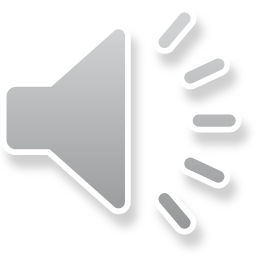 قیامت، پاداش و جزا و بیان هدف آفرینش
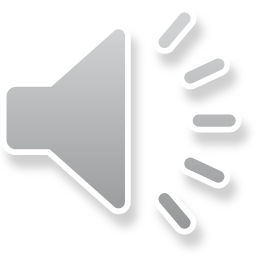 بیان فضیلت ده آیه اول سوره
بِسْمِ اللَّهِ الرَّحْمنِ الرَّحِيمِ‏
قَدْ أفْلَح الْمُؤْمِنُونَ (1) الَّذِينَ هُمْ فِي صَلاتِهِمْ خاشِعُونَ (2)
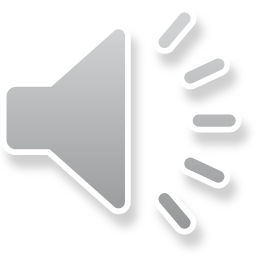 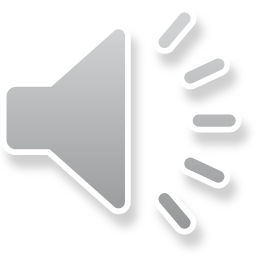 وَ الَّذِينَ هُمْ عَنِ اللَّغْوِ مُعْرِضُونَ (3) وَ الَّذِينَ هُمْ لِلزَّكاةِ فاعِلُونَ (4) وَ الَّذِينَ هُمْ لِفُرُوجِهِمْ حافِظُونَ (5) إِلاَّ عَلى‏ أَزْواجِهِمْ أَوْ ما مَلَكَتْ أَيْمانُهُمْ فَإِنَّهُمْ غَيْرُ مَلُومِينَ(6)
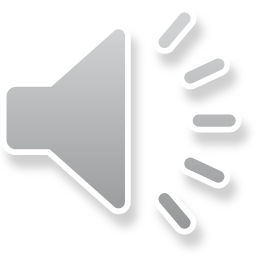 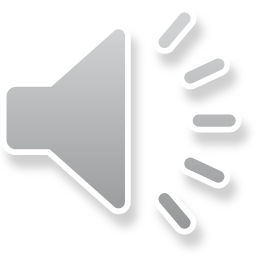 ترتیب درست شود
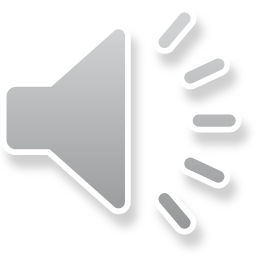 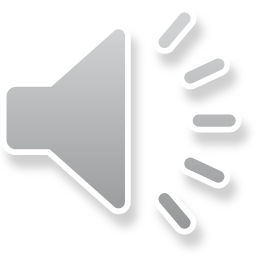 فَمَنِ ابْتَغى‏ وَراءَ ذلِكَ فَأُولئِكَ هُمُ العادُونَ (7) وَ الَّذِينَ هُمْ لِأَماناتِهِمْ وَ عَهْدِهِمْ راعُونَ (8) وَ الَّذِينَ هُمْ عَلى‏ صَلَواتِهِمْ يُحافِظُونَ (9) أُولئِكَ هُمُ الْوارِثُونَ (10) الَّذِينَ يَرِثُونَ الْفِرْدَوْسَ هُمْ فِيها خالِدُونَ(11)
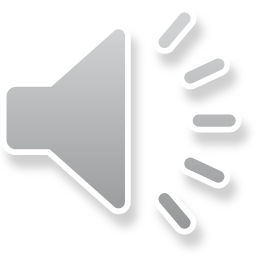 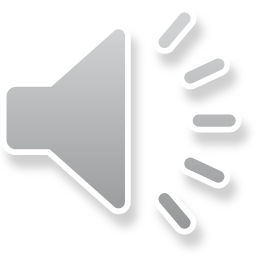 لَقَدْ أَرْسَلْنا نُوحاً إِلى‏ قَوْمِهِ فَقالَ يا قَوْمِ اعْبُدُوا اللَّهَ ما لَكُمْ مِنْ إِلهٍ غَيْرُهُ أَ فَلا تَتَّقُونَ (23) فَقالَ الْمَلَأُ الَّذِينَ كَفَرُوا مِنْ قَوْمِهِ ما هذا إِلاَّ بَشَرٌ مِثْلُكُمْ يُرِيدُ أَنْ يَتَفَضَّلَ عَلَيْكُمْ وَ لَوْ شاءَ اللَّهُ لَأَنْزَلَ مَلائِكَةً ما سَمِعْنا بِهذا فِي آبائِنَا الْأَوَّلِينَ (24) إِنْ هُوَ إِلاَّ رَجُلٌ بِهِ جِنَّةٌ فَتَرَبَّصُوا بِهِ حَتَّى حِينٍ(25)
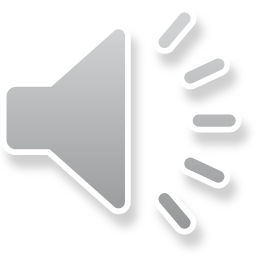 های لایت های اول
قالَ الْمَلَأُ مِنْ قَوْمِهِ الَّذِينَ كَفَرُوا وَ كَذَّبُوا بِلِقاءِ الْآخِرَةِ وَ أَتْرَفْناهُمْ فِي الْحَياةِ الدُّنْيا ما هذا إِلاَّ بَشَرٌ مِثْلُكُمْ يَأْكُلُ مِمَّا تَأْكُلُونَ مِنْهُ وَ يَشْرَبُ مِمَّا تَشْرَبُونَ(33)
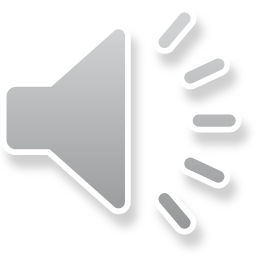 وَ لَئِنْ أَطَعْتُمْ بَشَراً مِثْلَكُمْ إِنَّكُمْ إِذاً لَخاسِرُونَ (34) أَ يَعِدُكُمْ أَنَّكُمْ إِذا مِتُّمْ وَ كُنْتُمْ تُراباً وَ عِظاماً أَنَّكُمْ مُخْرَجُونَ (35) هَيْهاتَ هَيْهاتَ لِما تُوعَدُونَ(36)